Article Outline
Quick video
Finding something you know is the most important
Grammar
Language choice can be formal or informal depending on topic.

 The use of informal, colloquial (slang) and first-person narrative creates a personal tone to the piece.

 Uses mainly present tense.

Variety of long and short sentences. 

 Contractions are acceptable (didn’t, it’s, that’s, we’ll). 

 Relevant jargon adds authenticity to information and opinions presented.
VOICE
Features articles use a mix of first, second or third person as appropriate.

 First person (I, me, my, we, us, our) can be used to establish a relationship with the reader, a relationship with the person who has died and to possibly explain anecdotes. 

Third person is used where the speaker is providing a personal history of the deceased or an outline of their life
Grammar Continued
Use of anecdotes or background information to maintain reader interest. 

Facts or evidence validates the writer's viewpoints. 

Figurative language may be used to engage the reader’s imagination (eg. imagery, simile, description). 

Direct quotes can personalize the topic.
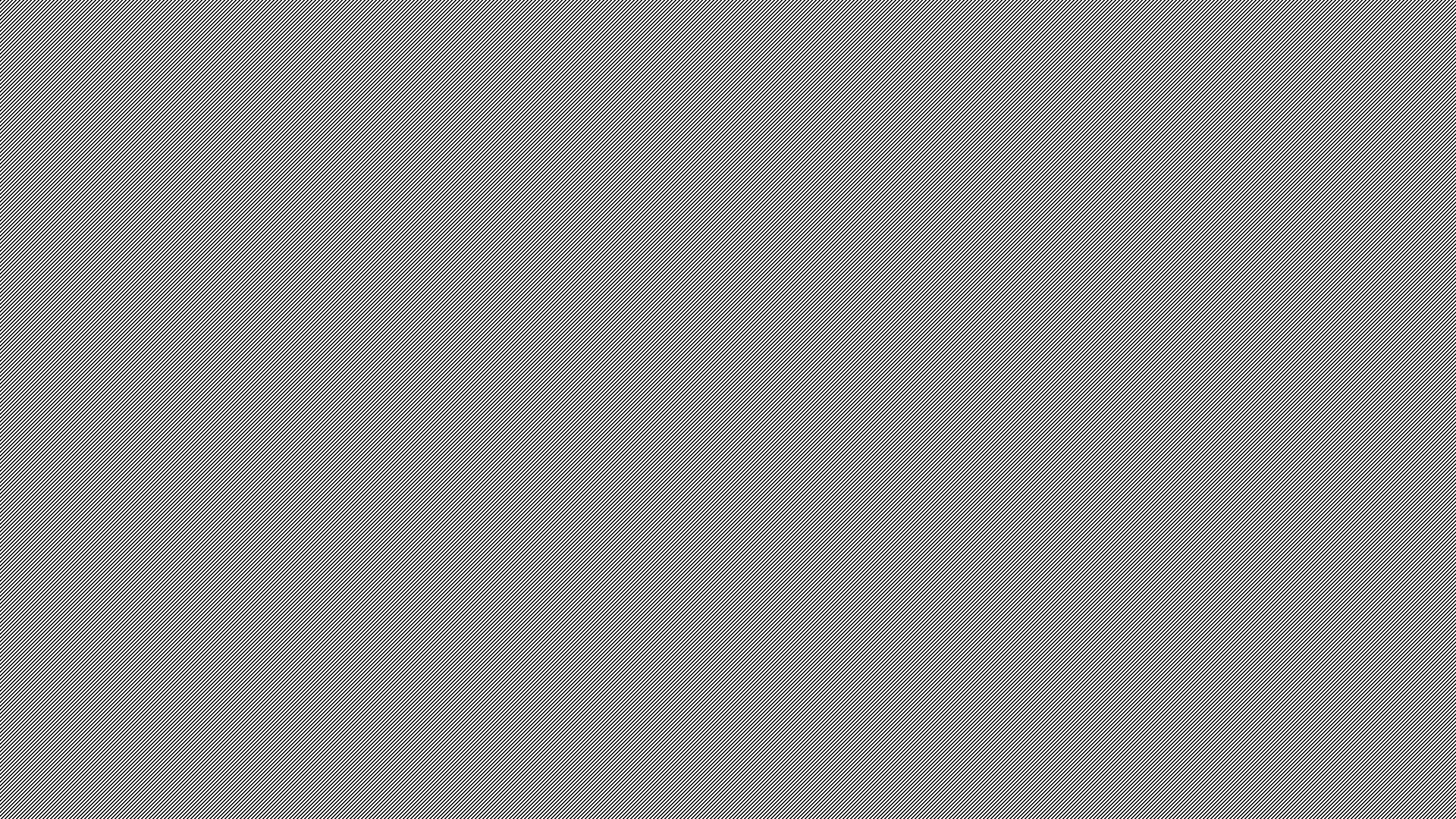 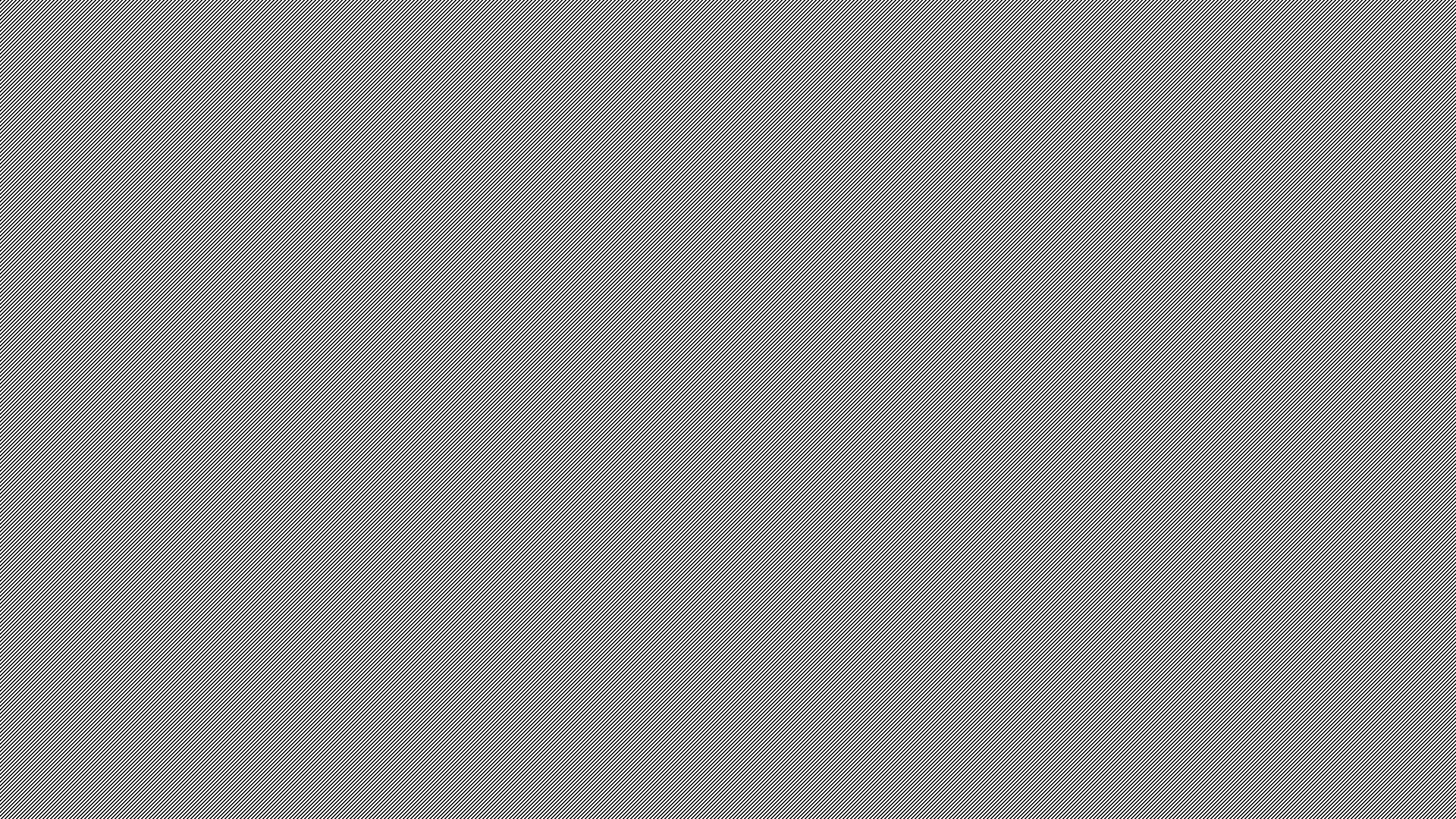 Introduction
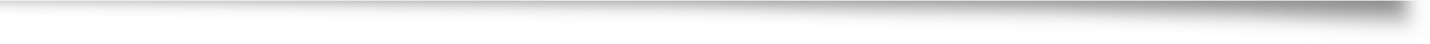 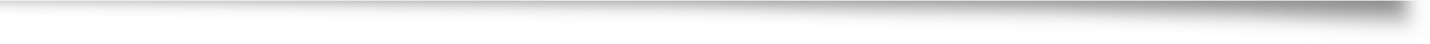 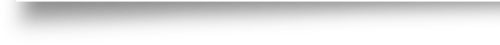 Headline: to identify the focus of the feature; attention grabbing 
 By-line: to identify the expert or journalist writing the report 
 Hook: An interesting first sentence to ‘hook’ readers’ attention and establish a point of view through a direct statement, example or hypothetical question. 
 Introductory paragraph: This paragraph expands on the hook and establishes the writer’s tone and focus for the article.
BODY
Paragraph 2: first main point. An explanation of how this person/issue has affected society. This should be an interpretation of events in the author’s own words. 

 Paragraph 3 onwards: furthers main points by explaining interesting events or achievements about the person/issue to inform the reader further. 

Facts, evidence, quotes, challenging questions to the reader, opinions are included in these paragraphs 

Photographs, tables, diagrams and graphs accompany the text in feature articles to provide evidence to support the author’s explanation and interpretation of the person/issue/events
CONCLUSION
The concluding paragraph should leave a lasting impression by:

 Reminding the reader of the article's main idea

Suggesting an appropriate course of action 

Encouraging a change of attitude or opinion